Общаться с ребёнком.
Как?
Безусловное    принятие.
Воспитание – не дрессура.
Потребность в принадлежности.
Результаты непринятия.
Трудности и их причины.
Отправная точка – безусловное принятие.
Безусловно принимать ребёнка – значит любить его не за то, что он красивый, умный, способный, отличник, помощник и так далее, а просто так, просто за то, что он есть!
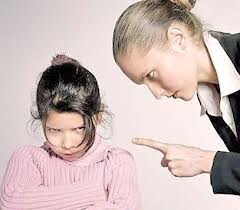 Причина широко бытующего ошибочного  отношения к детям кроется в твёрдой вере, что награды и наказания – главные воспитательные средства.
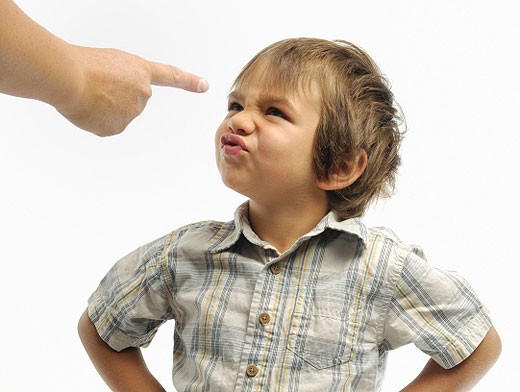 Но воспитание ребёнка – это не дрессура. Родители существуют не для того, чтобы вырабатывать условные рефлексы.
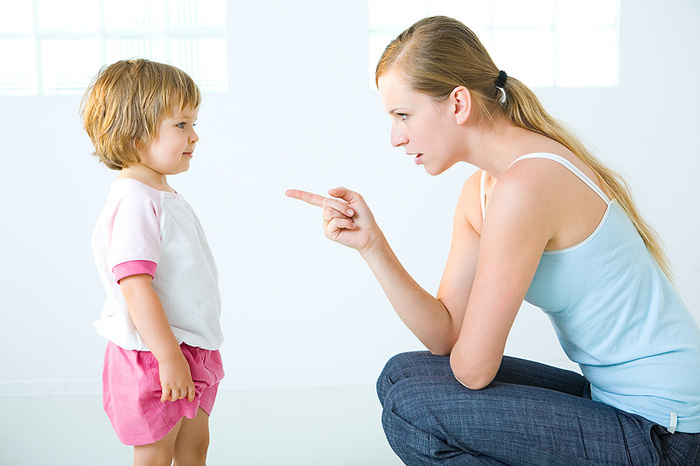 !!!  Психологами доказано, что потребность в любви, в принадлежности, т.е. нужности другому – одна из фундаментальных человеческих потребностей. !!! Её удовлетворение – необходимое условие нормального развития ребёнка.!!! Эта потребность удовлетворяется, когда вы сообщаете ребёнку, что он вам дорог, нужен, важен, что он просто хороший.
Четыре объятия совершенно необходимы каждому для простого выживания, а для хорошего самочувствия нужно не менее восьми объятий в день! И не только ребёнку, но и взрослому!
Они питают эмоционально, помогая психологически развиваться. Если же ребёнок их не получает, то появляются эмоциональные проблемы, отклонения в поведении, а то и нервно-психические заболевания.
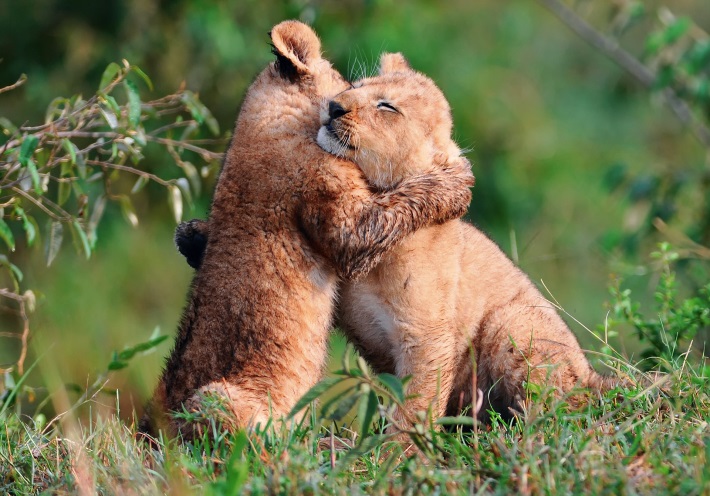 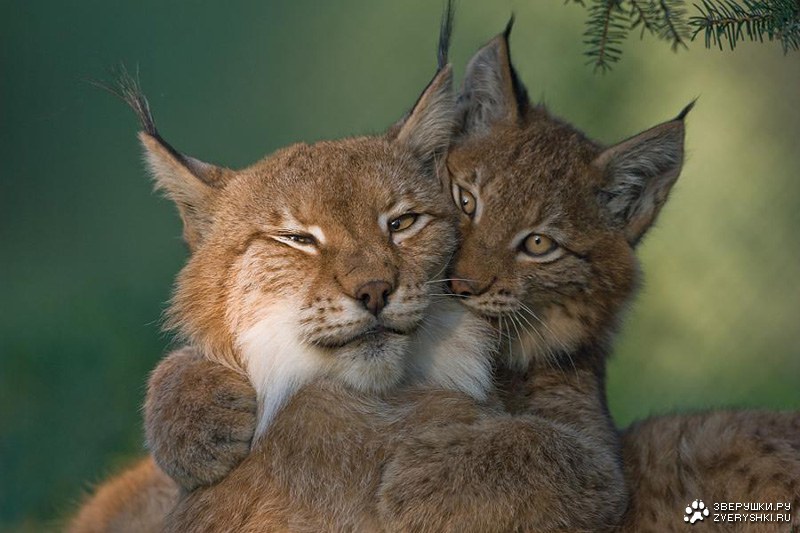 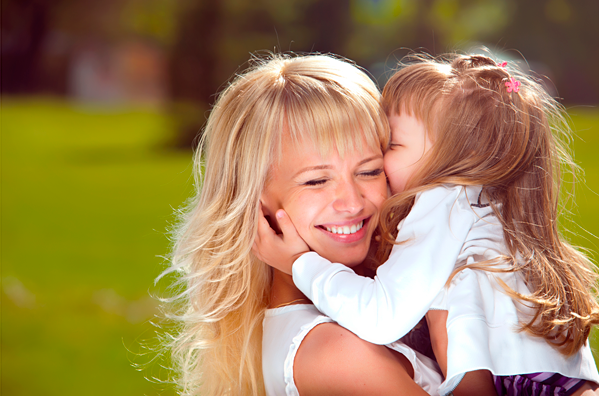 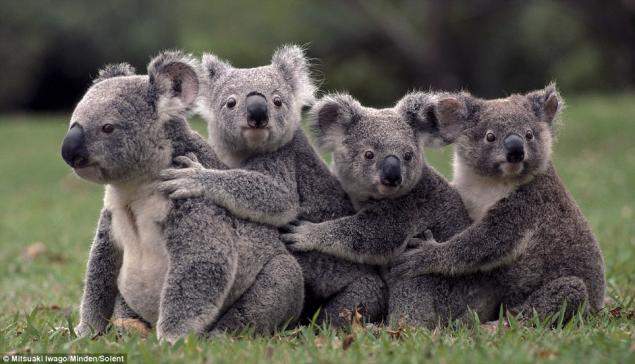 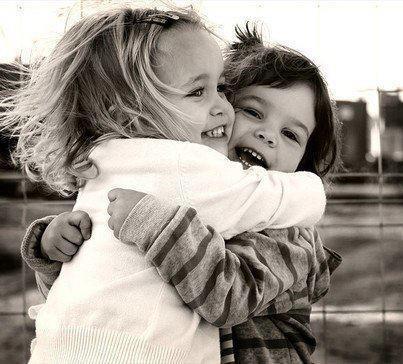 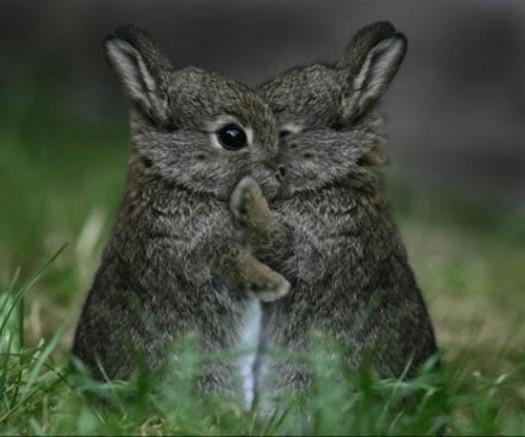 У детей своя э м о ц и о н а л ь н а я бухгалтерия.
Тон важнее слов, и если он резкий, сердитый или просто строгий, то у ребёнка может возникнуть ощущения, что его не любят и не принимают.
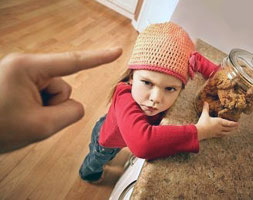 Выражать  недовольство  можно и нужно, НО…
*** Можно выражать своё недовольство отдельными действиями ребёнка, но не ребёнком в целом.
*** Можно осуждать действия ребёнка, но 
не его чувства, какими бы нежелательными или «непозволительными» они не были. Раз они у него возникли, значит, для этого есть основания.
*** Недовольство действиями ребёнка 
не должно быть систематическим, иначе оно перерастёт в неприятие.
Золотое правило:
Дисциплина 
не до, а после установления добрых отношений,
 и только на базе них.